Saying what people are like today and in general
Using ‘somos’ (we are) for traits and ‘estamos’ (we are) for states
SSC [ce] [ci]
Y7 SpanishTerm 2.2 - Week 5 - Lesson 47Victoria Hobson / Nick AveryArtwork: Mark DaviesDate updated: 09.05.24
[Speaker Notes: Note: all words (new and revisited) in this week of the SOW appear on all three GCSE wordlists, with the following exception:
AQA list does not have material.
Edexcel list does not have loco.

Artwork by Mark Davies. All additional pictures selected are available under a Creative Commons license, no attribution required.

Artwork by Mark Davies. All additional pictures selected are available under a Creative Commons license, no attribution required.

Learning outcomes (lesson 1):
Consolidation of SSCs [ci], [ce]
Introduction of ‘somos’
Consolidation of ser/estar for traits/state, respectively
Word frequency (1 is the most frequent word in Spanish): 
7.2.2.5 (introduce) somos [7-ser]; feliz [908]; moreno [3304]; claro [1923]; oscuro [802]; aburrido [3917]; loco [846]; como [20]
7.2.1.2 (revisit) perro [888]; abuelo [4796]; abuela [717];  primo [1451]; prima [3051]; bastante [308];  hermoso [980]; activo [1278]; fuerte [435] 
7.2.2.2 (revisit) poder [32]; puedo; puedes; puede; jugar [356]; participar [593]; favor [516]; pedir [217]; preguntar [219]; cambiar [255]; material [690]; ¿puedo ir a los servicios?; compañero/a [551]

Source: Davies, M. & Davies, K. (2018). A frequency dictionary of Spanish: Core vocabulary for learners (2nd ed.). Routledge: London

The frequency rankings for words that occur in this PowerPoint which have been previously introduced in NCELP resources are given in the NCELP SOW and in the resources that first introduced and formally re-visited those words. 
For any other words that occur incidentally in this PowerPoint, frequency rankings will be provided in the notes field wherever possible.]
hablar
Inicio
Practica el diálogo con una pareja.
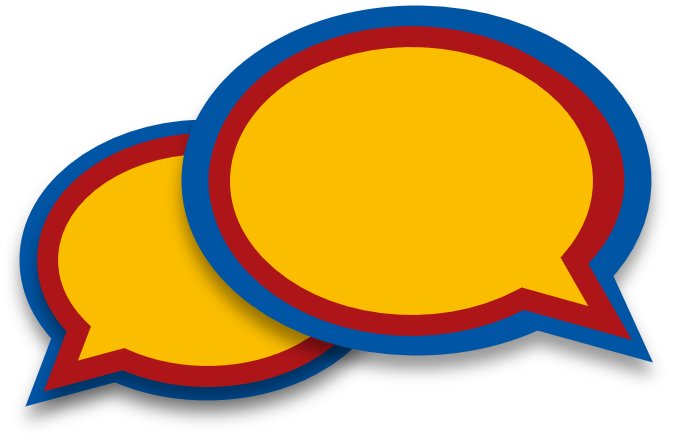 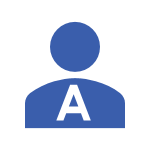 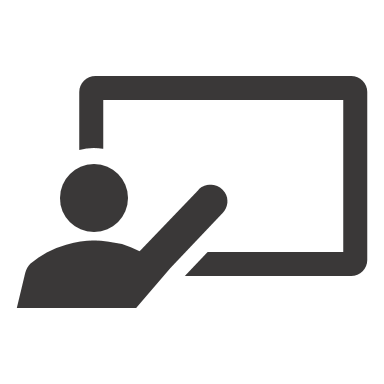 Profesor|Profesora
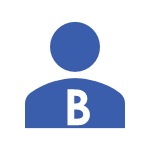 Estudiante
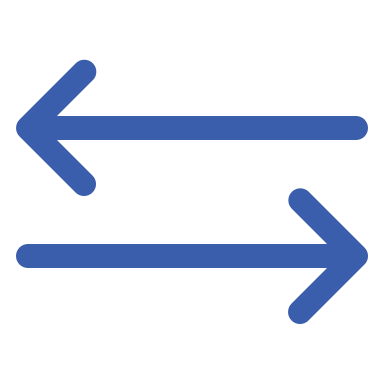 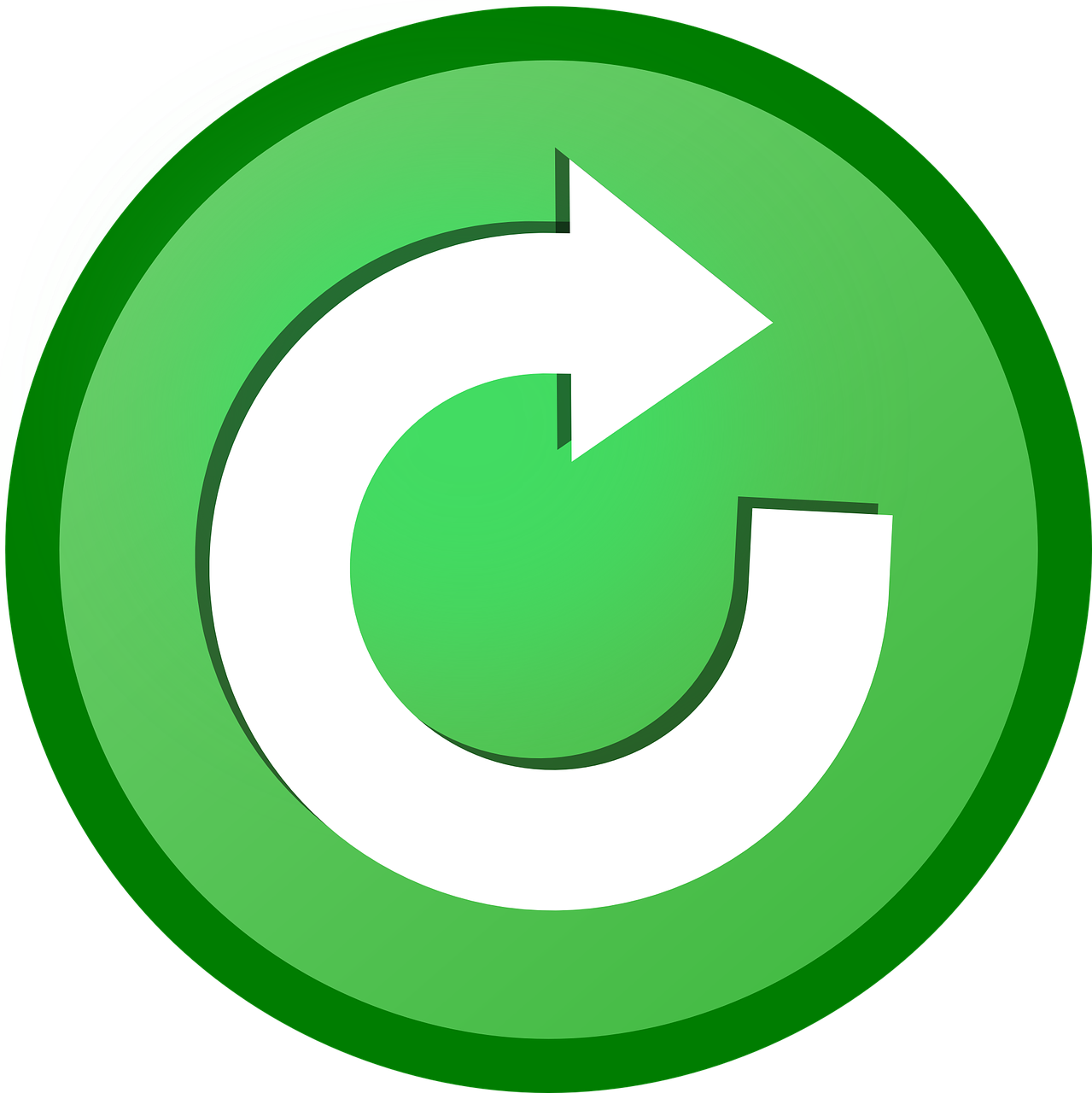 ¡otra vez!
[Speaker Notes: InicioThis is a revisiting activity for students to do on arrival to the lesson.
Timing: 5 minutes

Aim: to practise oral recall of key vocabulary.
Procedure:
Students practise the dialogue in pairs, supplying the verb forms and vocabulary from memory.They then swap roles so each has a turn asking the questions.

Note: this dialogue revisits previously taught words, including some from this week (pedir, un favor, puedes, puedo, jugar). Ensure students engage with the meaning of all these words.]
ce
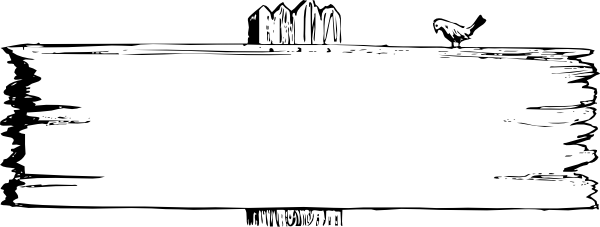 MADRID  1KM
cerca
[Speaker Notes: Introduce and elicit the pronunciation of the individual SSC ‘ce’ and then present and practise the pronunciation of the source word ‘cerca’.

A possible gesture for this source word would be to bring two open palms close together (but not touching)]
doce
centro
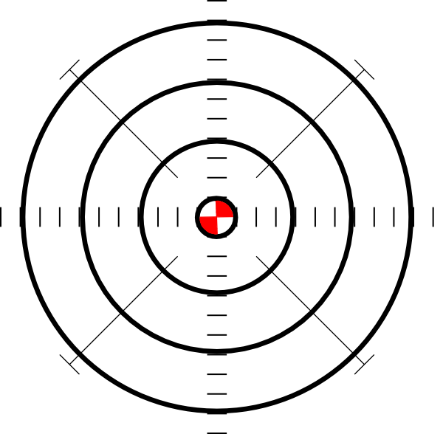 ce
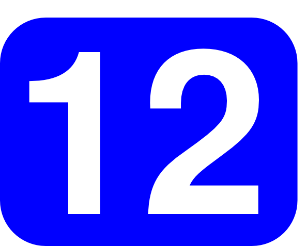 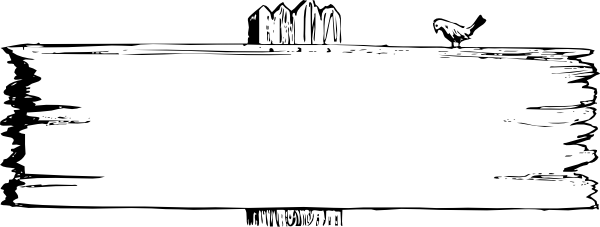 MADRID 1KM
cerca
necesitar
necesario
[necessary]
[to need]
parecer
[to seem; appear]
[Speaker Notes: Introduce and elicit the pronunciation of the individual SSC ‘ce’ and then the source word again (with gesture, if using).Then present and elicit the pronunciation of the five cluster words.
The cluster words have been chosen for their high-frequency, from a range of word classes, with the SSC (where possible) positioned within a variety of syllables within the words (e.g. initial, 2nd, final etc.). Additionally, we have tried to use words that build cumulatively on previously taught SSCs (see the Phonics Teaching Sequence document) and do not include new SSCs. Where new SSCs are used, they are often consonants which have a similar symbol-sound correspondence in English.]
ci
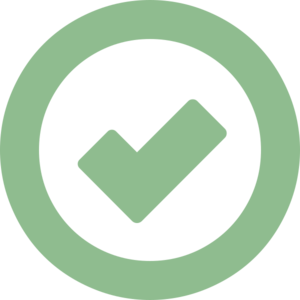 cierto
[Speaker Notes: Introduce and elicit the pronunciation of the individual SSC ‘ci’ and then present and practise the pronunciation of the source word ‘cierto’.

A possible gesture for this source word would be to give a ‘thumbs up’]
cine
diciembre
ci
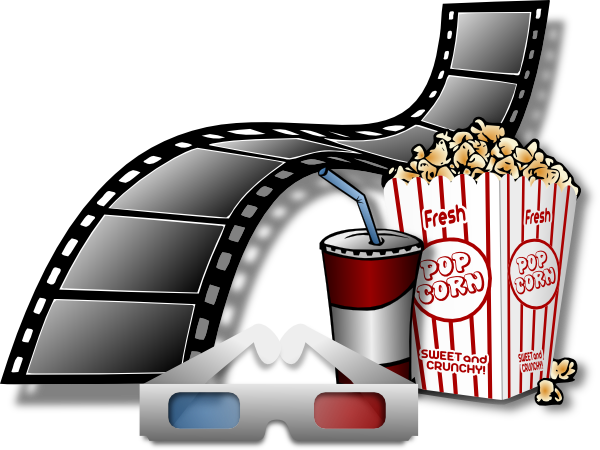 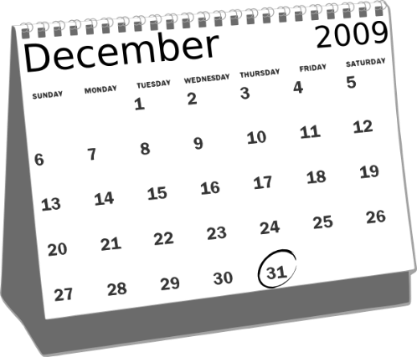 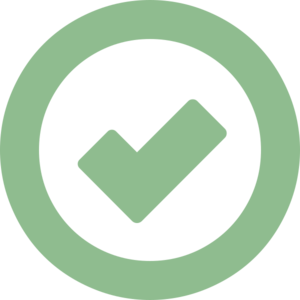 ciudad
ciencias
cierto
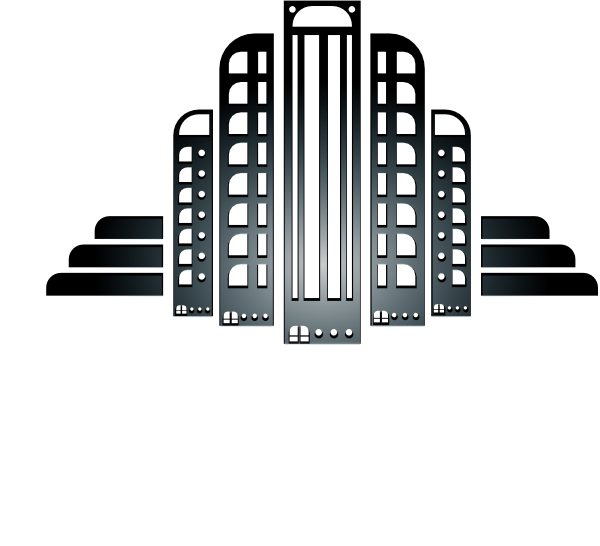 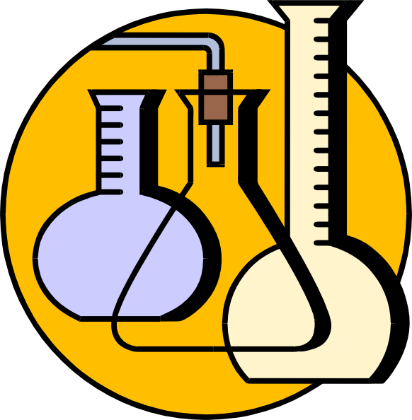 decir
[to say; tell]
[Speaker Notes: Introduce and elicit the pronunciation of the individual SSC ‘ci’ and then the source word again (with gesture, if using).Then present and elicit the pronunciation of the five cluster words.
The cluster words have been chosen for their high-frequency, from a range of word classes, with the SSC (where possible) positioned within a variety of syllables within the words (e.g. initial, 2nd, final etc.). Additionally, we have tried to use words that build cumulatively on previously taught SSCs (see the Phonics Teaching Sequence document) and do not include new SSCs. Where new SSCs are used, they are often consonants which have a similar symbol-sound correspondence in English.]
cerca
cine
diciembre
Fonética
doce
centro
cierto
ciencias
ciudad
parecer
necesitar
necesario
decir
[Speaker Notes: Phonics and vocabularyTiming: 7 minutes.

Aim: to revisit SSCs [ci], [ce]; to also revisit previously taught vocabulary.

Procedure:
This slide can be used in a number of ways:

Splat the board - Two students stand at the front.  Students play against each other in a best of three to keep the game moving at pace and generate maximum involvement.  
The winner stays and players swap in and out with the losing player.  
Teacher calls on students to supply the word, again to generate maximum participation. 

B. Lotto - Multiple games can be played.  This is fast and pacey. Again, freeze the IWB (alternatively keep track of the words called by keeping a list).
Students write down any three of the words.  
Teacher (or students) call out the words one at a time.  
The first student(s) to have their three called out wins. 
Teacher ticks off the words as they are called to enable the feedback to be conducted swiftly.
Teacher elicits the English from students each time that the three words are given by the winner(s).

C. Pairwork 
Students work in pairs. Student A sits with their back to the board whilst student B reads aloud the first six words that appear in animation.  
Student A writes the word.  
Students swap roles.  
Students can check their spellings when they turn back to face the board.  
Teacher circulates to listen to students’ pronunciation and praise/correct as necessary.

As the final activity, after any of the variations above, students write the English for as many of the words as they can to reinforce their meanings.  Students could have a minute individually then team up with a partner to see if they can achieve translations for all 12 words.]
Vocabulario
60
The spelling doesn’t change for masculine/feminine nouns, but it changes in the plural: 
feliz (singular noun) felices (plural noun)
Segundos
Accents matter!
cómo = how? Sorry?
como = like
e.g. Inglaterra no es como España.
0
England is not like Spain.
INICIO
[Speaker Notes: VocabularyTiming: 5 minutes.

Aim: to introduce the vocabulary items for this week.

Procedure:
1. Students either work by themselves or in pairs, reading out the words and studying their English meaning (1 minute).2. The English meanings are removed, and they try to recall them, looking at the Spanish (1 minute).3, The Spanish meaning are removed and they try to recall them, looking at the English (1 minute)4. Further rounds of learning can be facilitated by one pupil turning away from the board, and his/her partner asking him/her the meanings.  This activity can work from L2  L1 or L1  L2.
Note: When introducing ‘feliz’ students could be asked which other adjectives they know which don’t change when used with the masculine/feminine nouns (alegre, importante, interesante). 
‘Contento’, another word for ‘happy’, will be introduced in 8.1.1.1.]
ser
[to be | being – for traits]
somos
[we are – for traits]
[Speaker Notes: Timing: 3 minutes (set of six slides)

Aim: to introduce the first person plural of ‘ser’.

Procedure:
Go through the verbs and their meaning with students, revealing each animation on a mouse click.]
ser
[to be | being – for traits]
somos
[we are – for traits]
[Speaker Notes: Cycle through the infinitive and 1st person plural again.]
somos
[we are – for traits]
Somos tranquilos.
[We are calm.]
[Speaker Notes: Introduce the 1st person plural in a sentence.]
ser
[to be | being – for traits]
Es normal ser tranquilo.
[It’s normal to be calm.]
[Speaker Notes: Introduce the infinitive in a sentence.]
somos
[we are – for traits]
Somos
_________ tranquilos.
[We are calm.]
[Speaker Notes: Cycle through the 1st person plural in context again.]
ser
[to be | being – for traits]
Es normal ______ tranquilo.
ser
[It’s normal to be calm.]
[Speaker Notes: Cycle through the infinitive in context again.]
Using ‘somos’ and ‘estamos’
gramática
In Spanish there are two verbs for ‘to be’: ser and estar.
								
We use ser to describe traits and estar to describe temporary states.

Compare: 
Somos tranquilos. 
Estamos tranquilos.
 We are calm (in general).
We are calm (at the moment).
In English, we often use a verb with ‘-ing’ to talk about a temporary state. For example, we are feeling calm.
[Speaker Notes: Timing: 2 minutes (two slides)

Aim: to to introduce the first person plural of ‘ser’; to compare the first person plural of ‘ser’ with the first person plural of ‘estar’.

Procedure:Go through the grammar explanation with students, revealing each new sentence on a mouse click.]
Using ‘somos’ and ‘estamos’
gramática
Some adjectives have different meanings when used with ser and estar.
For example:
moreno
Somos morenos.
 We are dark-skinned/dark-haired.
Estamos morenos.
 We are tanned/brown.
aburrido
Somos aburridos.
 We are boring.
Estamos aburridos.
 We are (feeling) bored.
 We are (acting) crazy.
loco
Estamos locos.
In Spain, somos locos means ‘we are medically insane’ so for crazy, use estamos.
[Speaker Notes: Note: It is worth pointing out to students that ser loco is only used in Spain to refer to people who are clinically insane / in a mental institution.  It does have a broader use than this in much of South America, but it’s important to stress to students that when they want to say someone is crazy, they will want to use ‘estar’.]
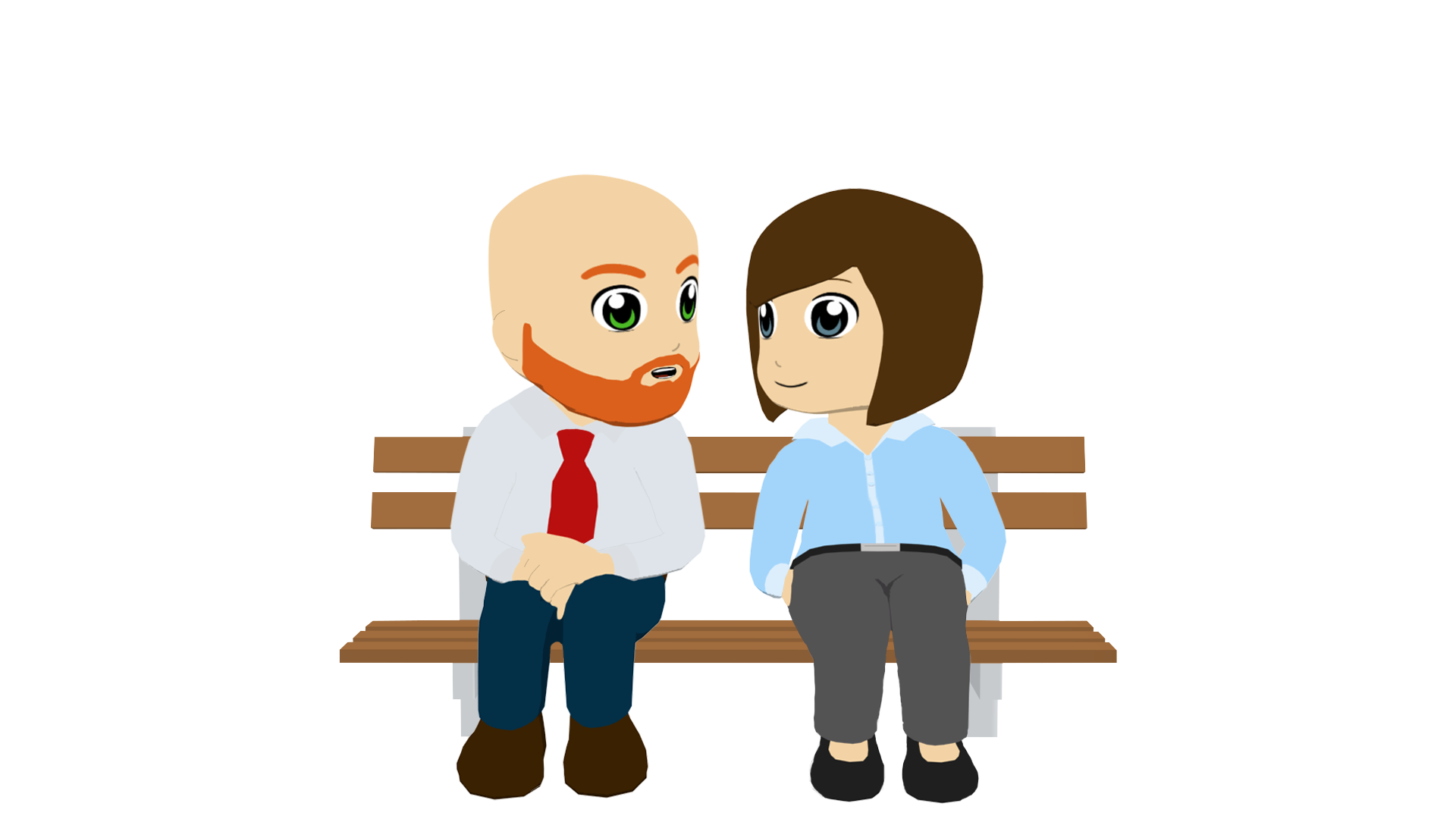 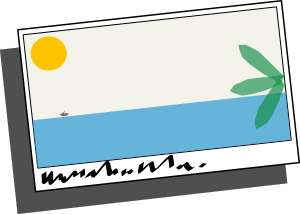 La familia de vacaciones
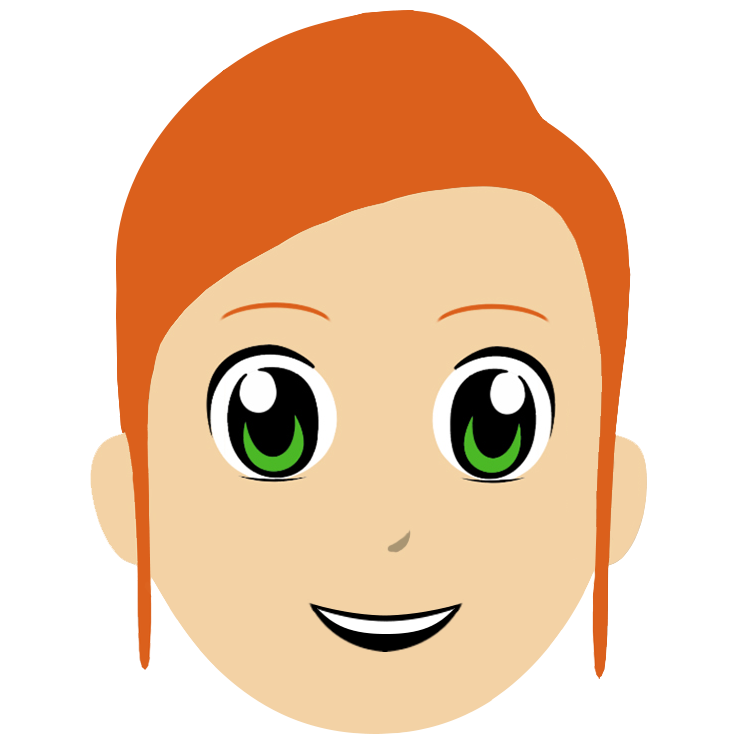 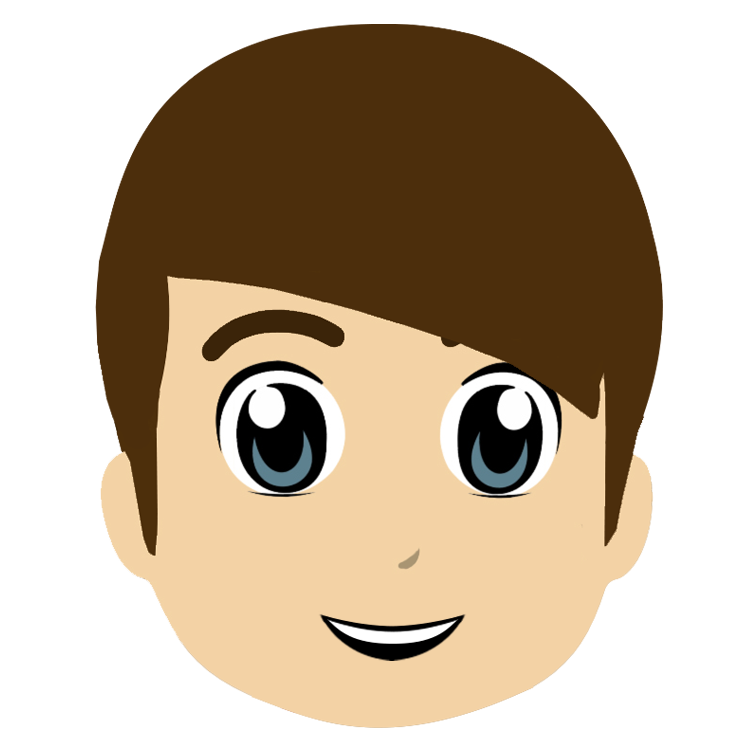 leer
On holiday
(state)
In general
(trait)
La familia escribe una postal.  Lee las frases.  ¿Qué dice la familia?
*los surfistas – surfers   *el ascensor – lift
[Speaker Notes: [1/4]
Timing: 6 minutes

Aim: to consolidate the differences between ‘estamos’ and ‘somos’.

Procedure:1. Students read each sentence and decide whether the verb is referring to something in general (trait) or on holiday (state).
2. Move to the next slide to provide feedback

Note: Four adjectives in this activity were taught in Term 1.1, week 2: nervioso [1521]; tranquilo [1073]; serio [856]; tonto [2379]. Ask students to recall the meaning of these.]
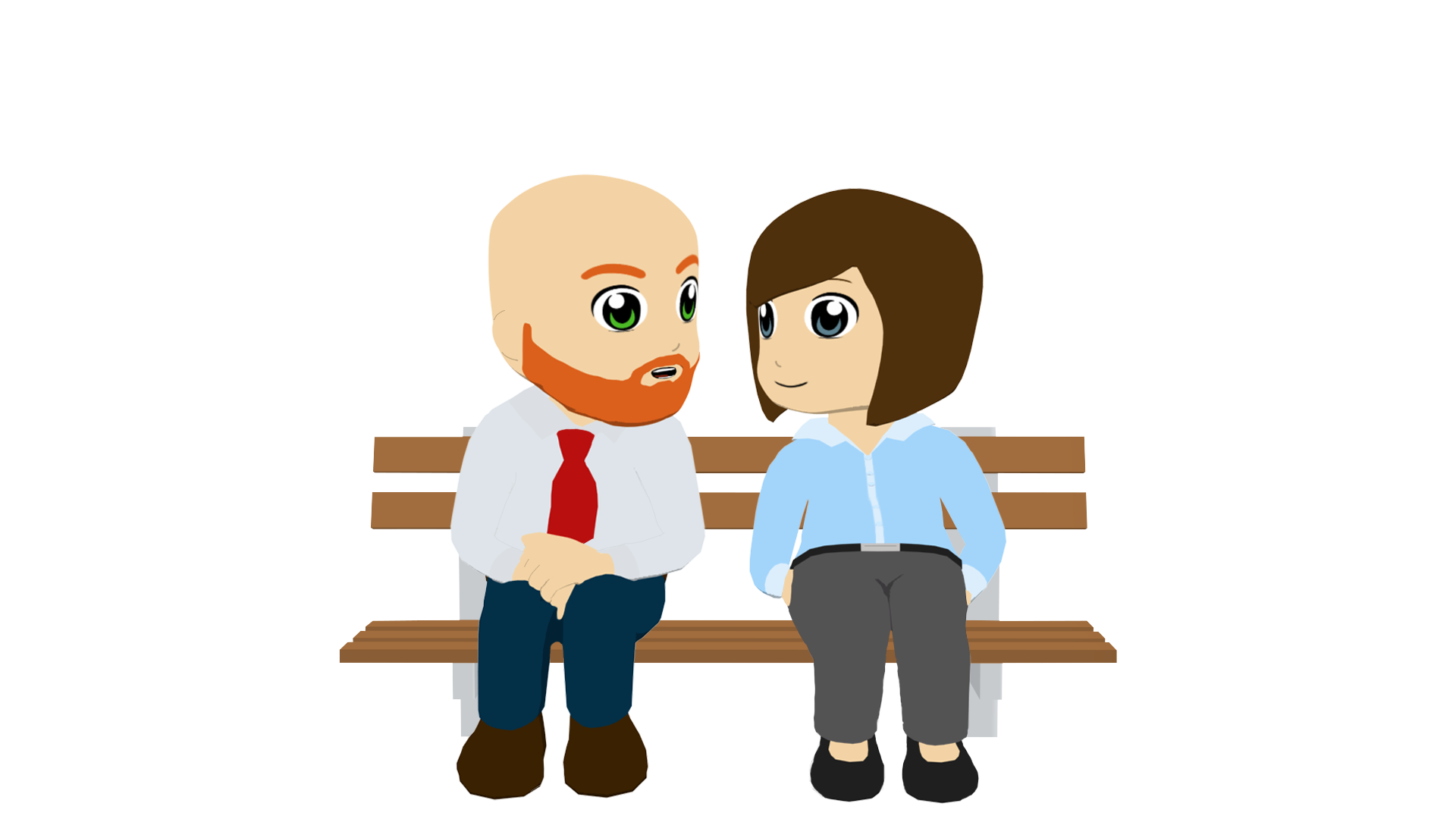 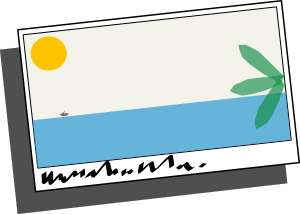 La familia de vacaciones
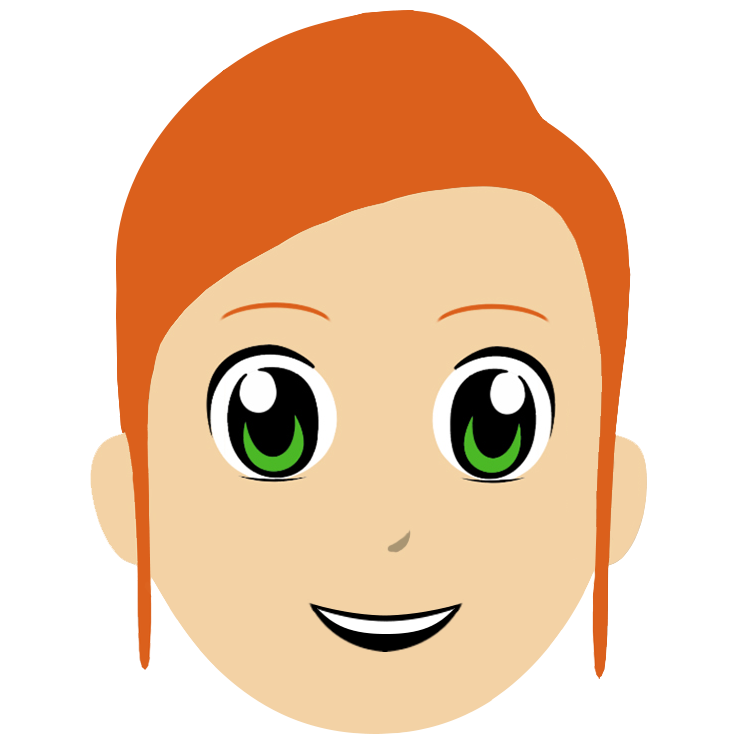 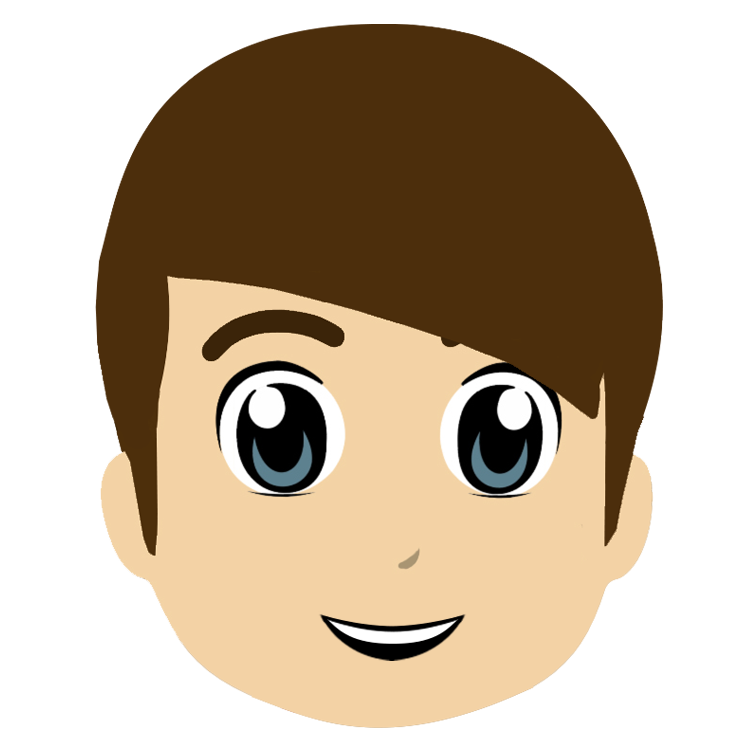 leer
On holiday
(state)
In general
(trait)
La familia escribe una postal.  Lee las frases.  ¿Qué dice la familia?
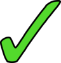 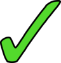 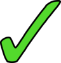 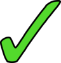 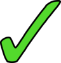 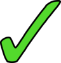 *los surfistas – surfers   *el ascensor – lift
[Speaker Notes: [2/4]
Timing: 6 minutes

Aim: to consolidate the differences between ‘estamos’ and ‘somos’.

Procedure:Teachers shows the answers one by one on a mouse click.

Note: Four adjectives in this activity were taught in Term 1.1, week 2: nervioso [1521]; tranquilo [1073]; serio [856]; tonto [2379]. Ask students to recall the meaning of these.]
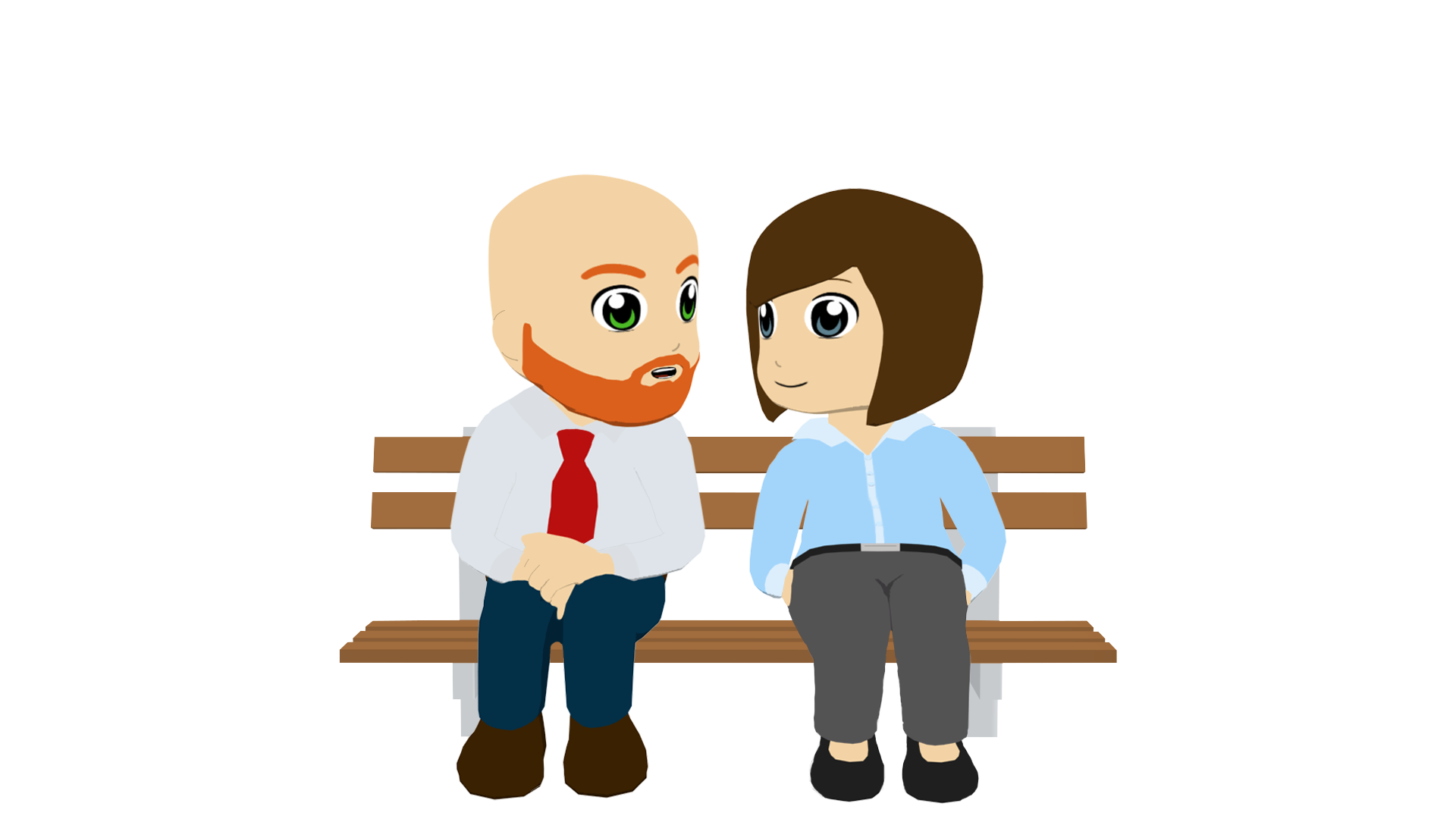 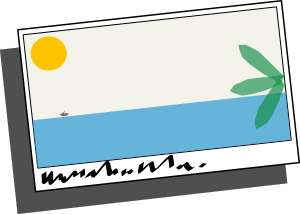 La familia de vacaciones
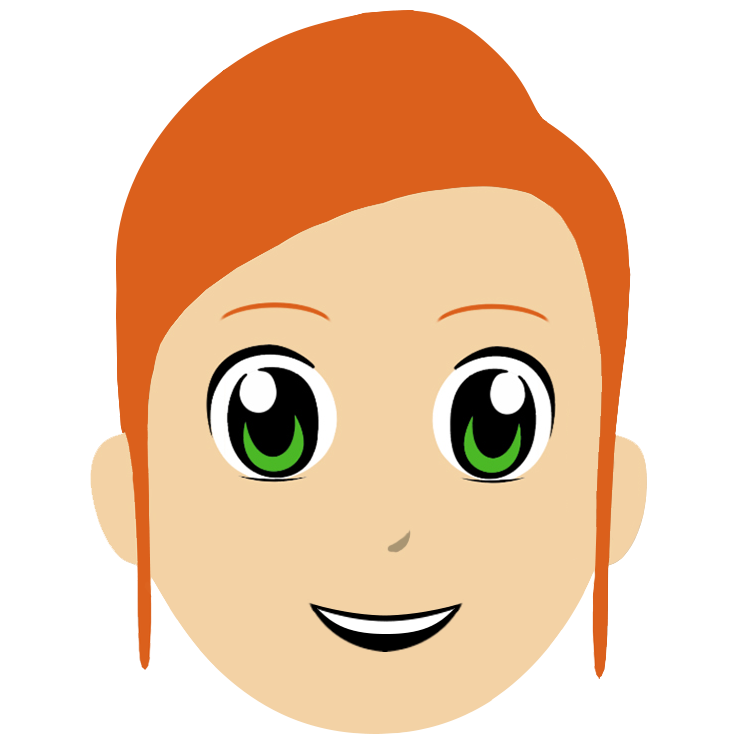 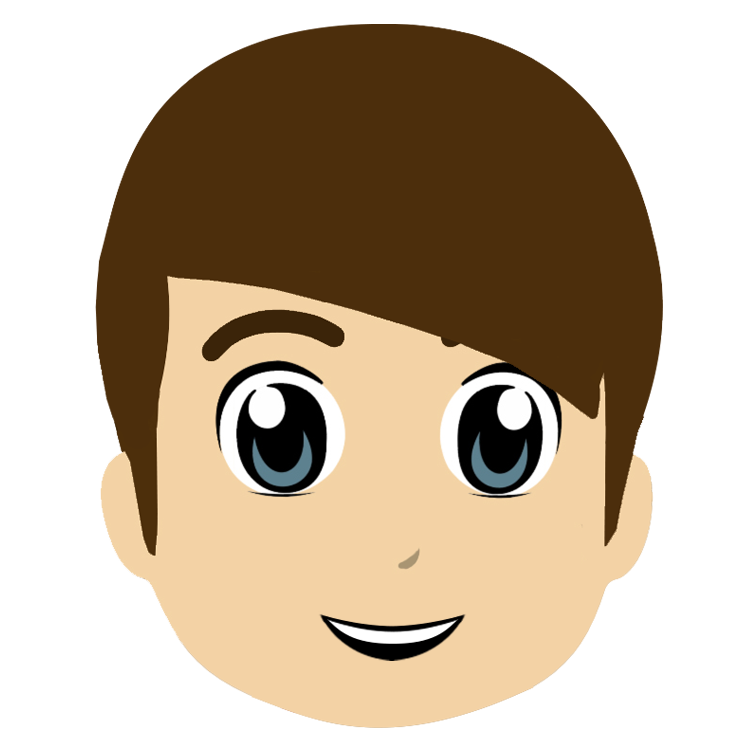 leer
In general
(trait)
On holiday
(state)
Lee otra vez. Escribe las frases subrayadas en inglés.
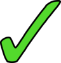 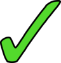 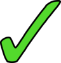 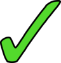 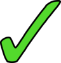 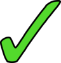 *los surfistas – surfers   *el ascensor – lift
[Speaker Notes: [3/4]
Timing: 4 minutes

Aim: to consolidate understanding of ‘estamos’ and ‘somos’; to understand vocabulary.

Procedure:1. Students translate the underlined phrase. 
2. Move to next slide to display the answers.

Note: the answers from Part 1 remain in place to support understanding.]
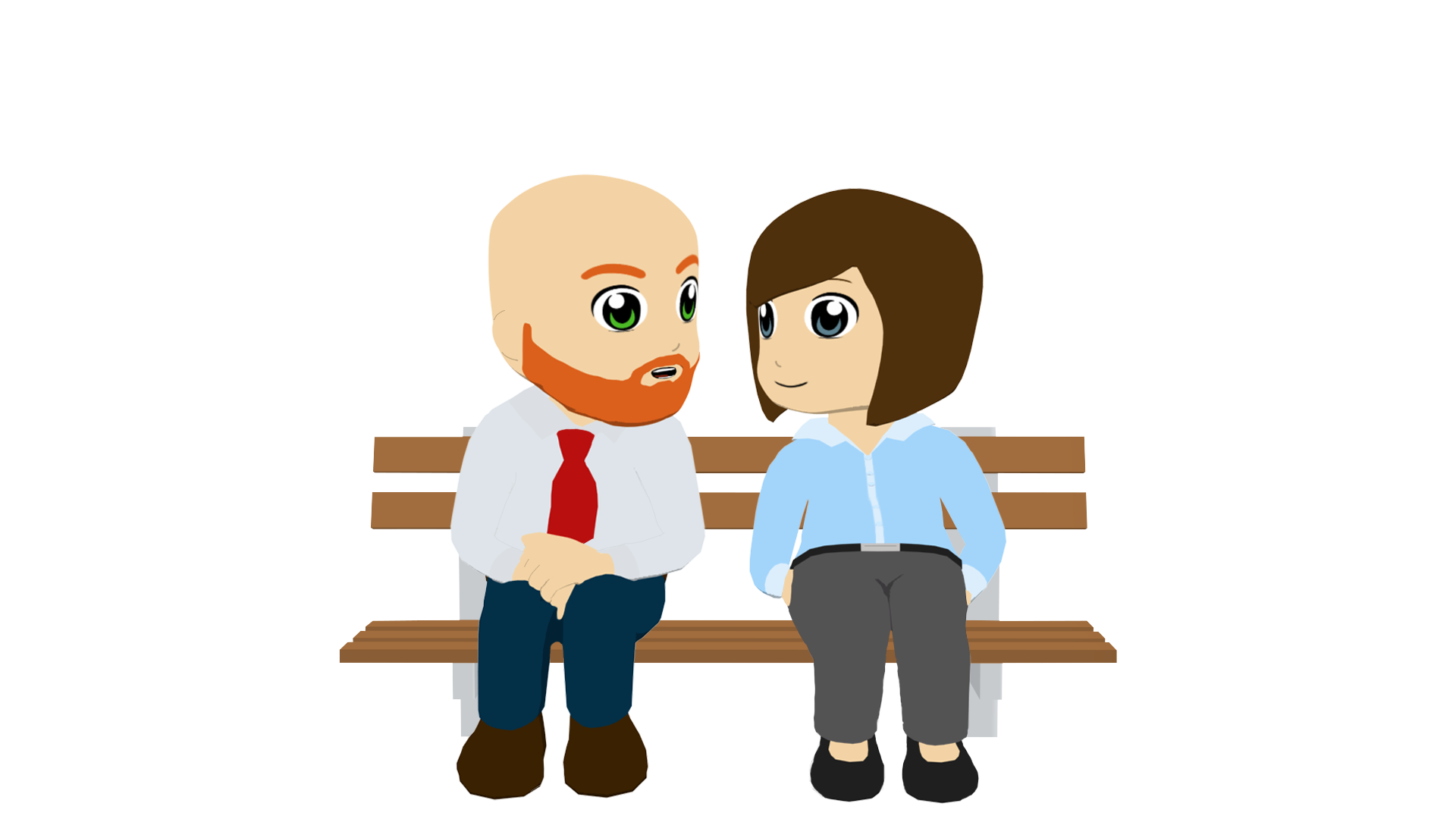 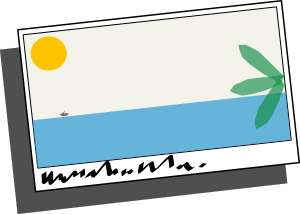 La familia de vacaciones
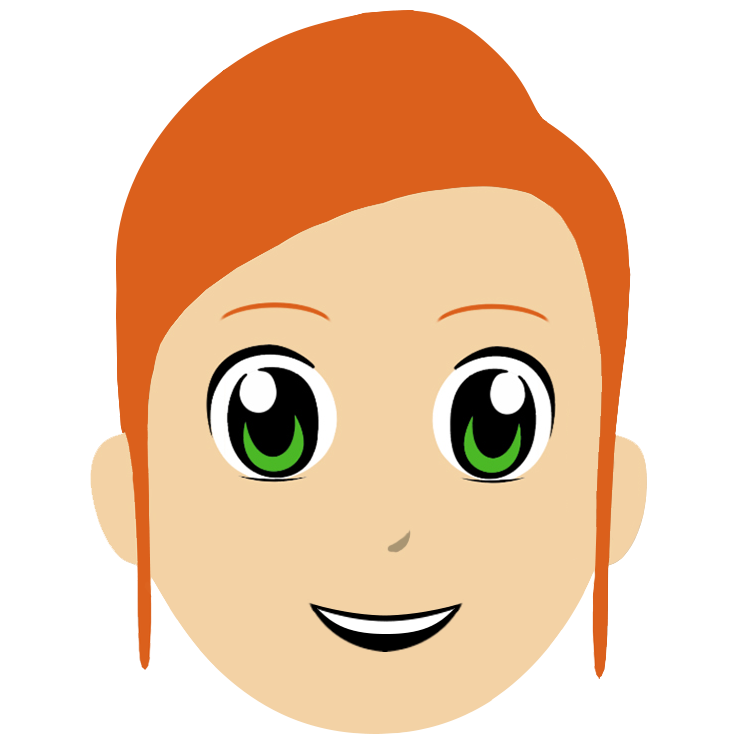 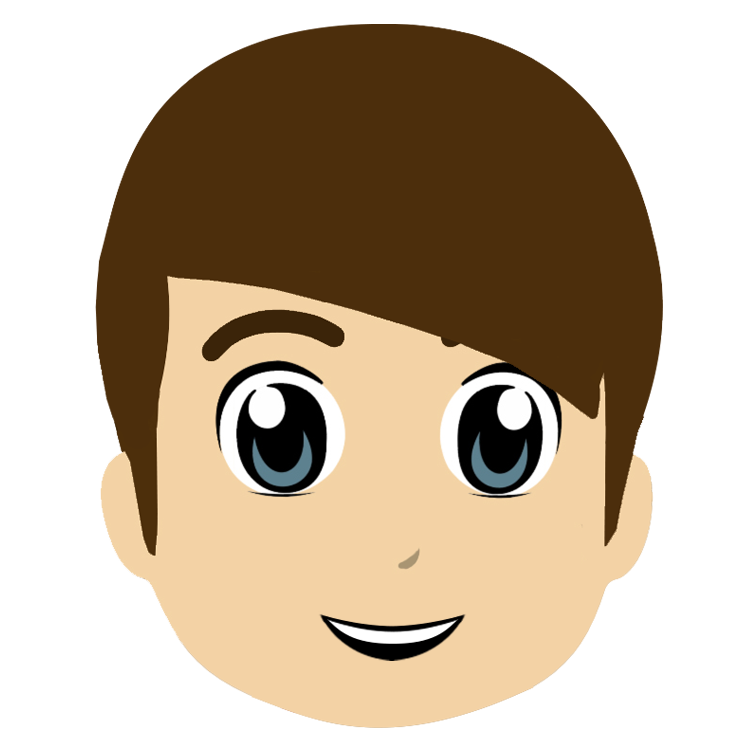 leer
Lee otra vez. Escribe las frases subrayadas en inglés.
We are tanned / brown.
We are calm.
We are (acting) crazy.
We are nervous.
We are serious.
We are (feeling) happy.
*los surfistas – surfers   *el ascensor – lift
[Speaker Notes: [2/2]
Timing: 4 minutes

Aim: to consolidate understanding of ‘estamos’ and ‘somos’; to understand vocabulary.

Procedure:1. Students translate the whole sentence.
2. Teacher shows the answers one by one on a mouse click.

Note: this activity could be done as a differentiation opportunity for higher ability students.]
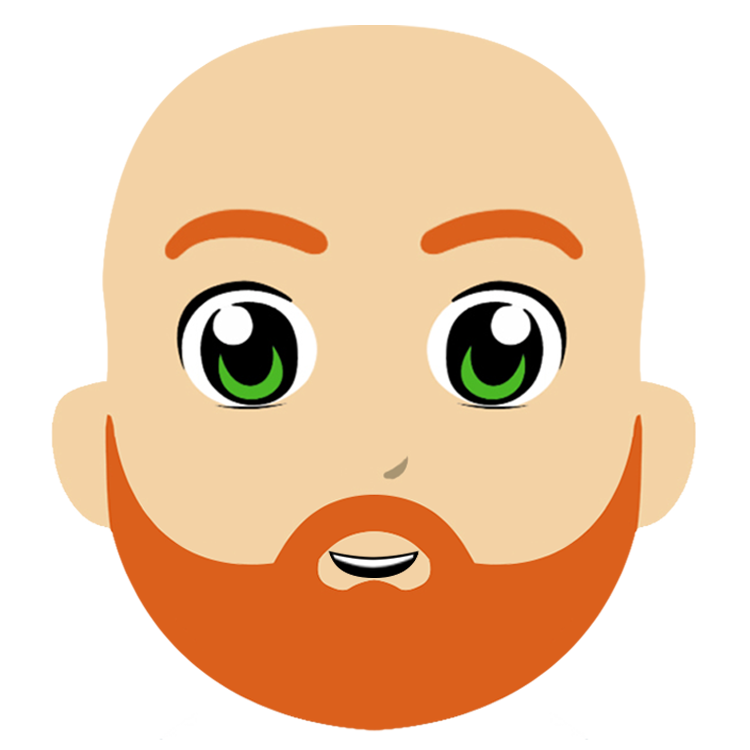 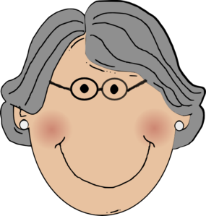 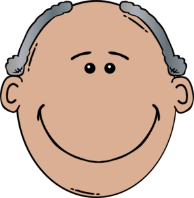 La familia de vacaciones
escuchar
El padre Diego habla por teléfono con los abuelos. Escucha. ¿Describe cómo es en general o cómo está hoy? También escribe el adjetivo en inglés.
(feeling)
 nervous
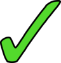 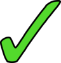 4
cheerful
1
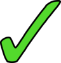 (feeling)
 strange
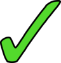 calm
2
5
(acting)
  crazy
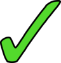 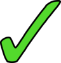 bored
3
6
[Speaker Notes: Timing: 7 minutes

Aim: to consolidate understanding of the difference between ’somos’ and ‘estamos’.

Procedure:
Students listen to each recording and tick the correct column depending on what the verb refers to: ‘en general’ (somos) or ‘hoy’ (estamos).
Students listen again to each recording and write the adjective in English.

TRANSCRIPT
Somos alegres.
Estamos raros.
Estamos aburridos.
Estamos locos.
Somos tranquilos.
Estamos nerviosos.]
¿Somos o estamos?
escribir
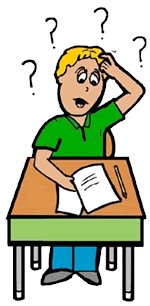 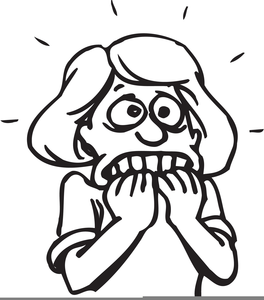 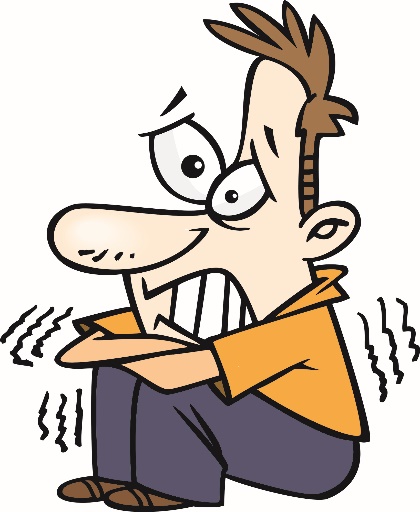 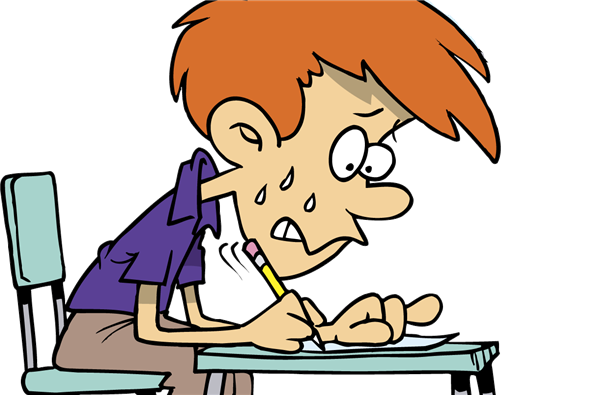 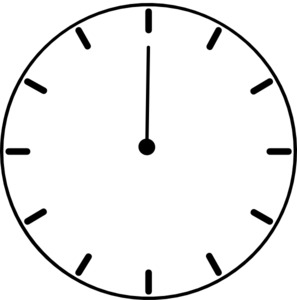 24h
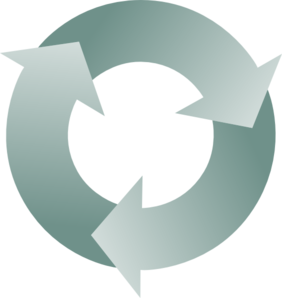 Somos nerviosos.
Estamos nerviosos.
We are nervous.
We are feeling nervous.
[Speaker Notes: Use this slide to model the instructions for students.
[1/2]
Timing: 8 minutes

Aim: to produce ‘somos’ and ‘estamos’ correctly to express trait and state; to consolidate use of adjective number agreement.

Procedure:
Students write two contrasting sentences, using ser and estar in first person plural, and with adjective agreement (i.e., plural -s on the adjective, to agree with the verb).
The teacher asks for translations into English of the sentences once complete so that students can evidence their understanding of 1) the person referred to by the verb; 2) the meaning of the verb (and to reinforce that they both are translated as ‘to be’); and 3) the meaning of the adjective, depending on whether it is used with ser or estar.

Note: Teachers may feel they need to give students help with the adjectives to be used if this is not immediately apparent in the picture.]
İA escribir!
escribir
1)
Somos aburridos.
We are boring.
zzz
zzz
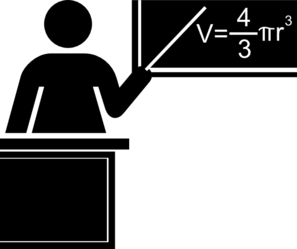 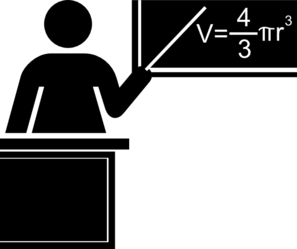 2)
We are acting crazy.
Estamos locos.
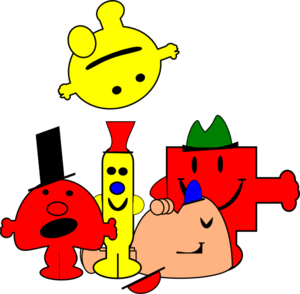 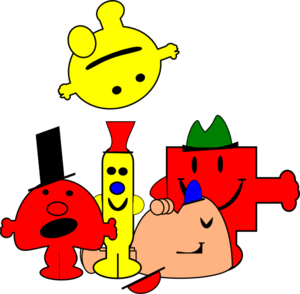 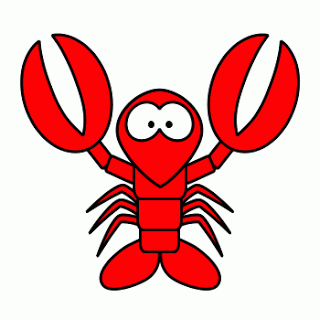 3)
Somos rojos.
We are red.
4)
Estamos rojos.
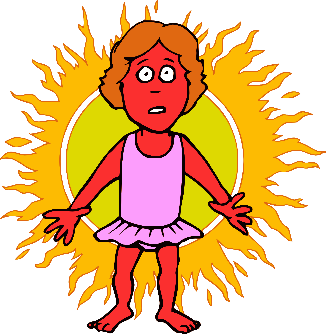 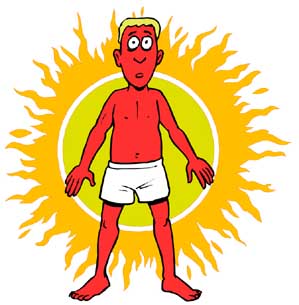 We are red (burnt).
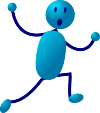 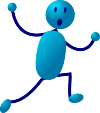 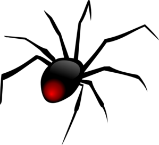 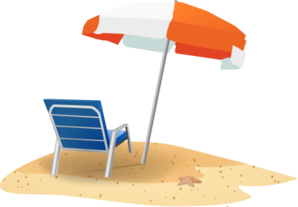 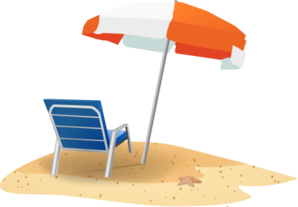 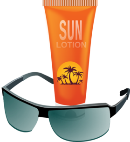 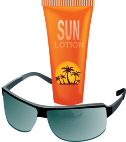 5)
We are tanned/brown.
Estamos morenos.
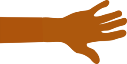 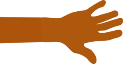 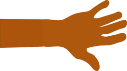 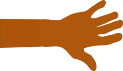 [Speaker Notes: [2/2]]
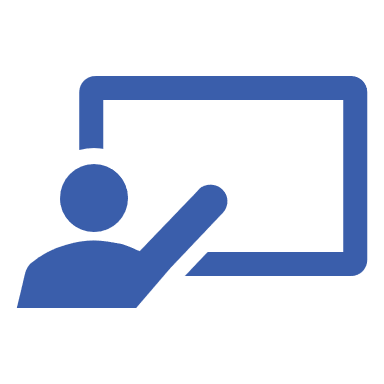 ¡A hablar!
Habla en español.
leer/hablar
I am happy (generally).
I am boring. No! I am bored!
You are strong (generally).
We are active (generally).
We are (acting) crazy!
[Speaker Notes: Timing: 8 minutes (two slides)

Aim: to practise comprehension and read aloud of new and revisited language and grammar from this and previous weeks.

Procedure:
Elicit the first answer orally. Click to highlight to confirm.
Continue with the next 4 prompts.
Time allowing, move to the pair work on the next slide.]
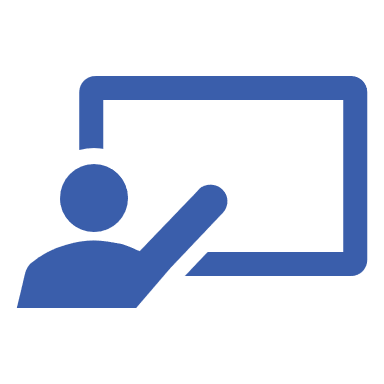 Escribe 3 frases en inglés. Habla en español.
En pareja
leer/hablar
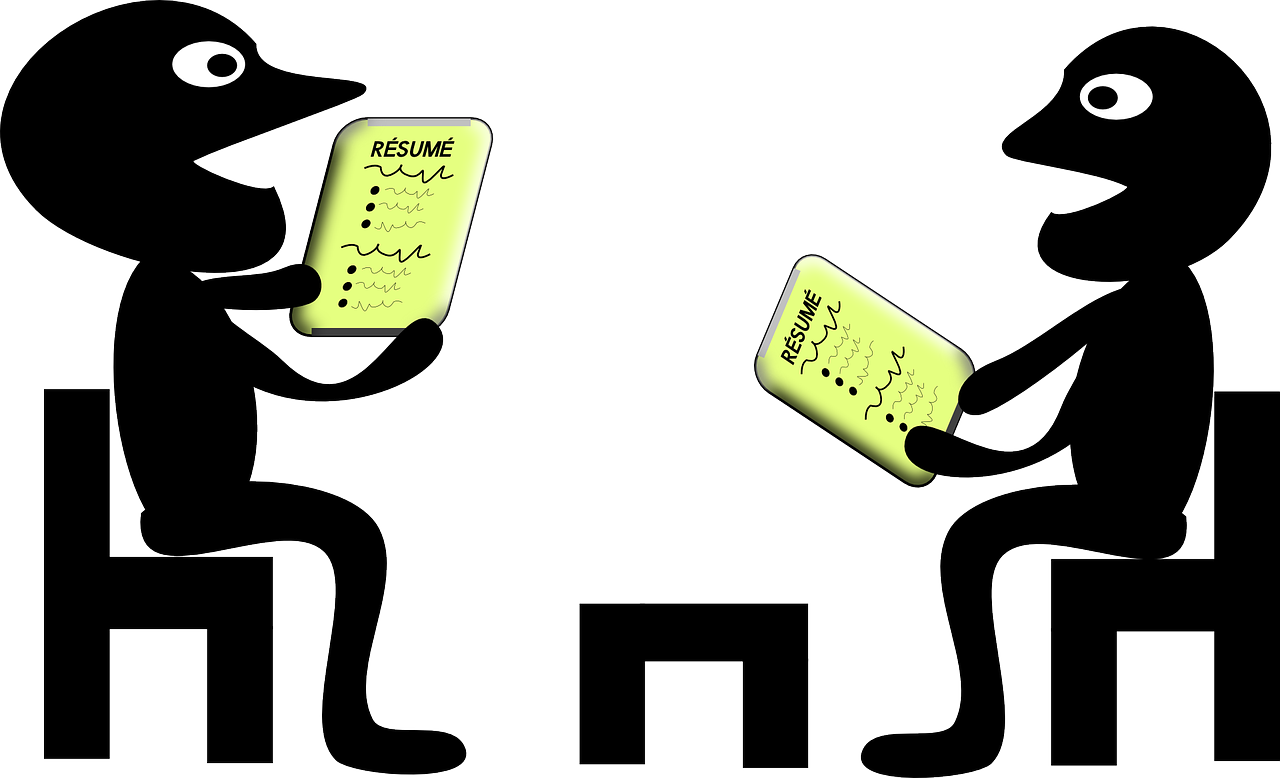 Remember! Use an –ing verb for states. E.g. I am being active.Or an adverb.E.g. I am active today.
[Speaker Notes: Procedure:
Explain the task 
Click to bring up the callout to remind students about how to differentiate between SER and ESTAR in their English meanings.
Both pupils write 3 sentences (in English) made up of words from the table. They swap sentences. 
Partner A tries to say all B’s sentences in Spanish as quickly as possible.
Then Partner B tries to say all A’s sentences in Spanish.]
Saying what people are like today and in general
‘ser’ for traits and ‘estar’ for states (revisited)
SSC [ce] [ci]
Y7 SpanishTerm 2.2 - Week 5 - Lesson 48Victoria Hobson / Nick AveryArtwork: Mark DaviesDate updated: 10.05.24
[Speaker Notes: Note: all words (new and revisited) in this week of the SOW appear on all three GCSE wordlists, with the following exception:
AQA list does not have material.
Edexcel list does not have loco.

Artwork by Mark Davies. All additional pictures selected are available under a Creative Commons license, no attribution required.

Artwork by Mark Davies. All additional pictures selected are available under a Creative Commons license, no attribution required.

Learning outcomes (lesson 2):
Consolidation of [ce], [ci]
Consolidation of adjective agreement for gender and number
Consolidation of ser and estar for traits vs temporary states
Word frequency (1 is the most frequent word in Spanish): 
7.2.2.5 (introduce) somos [7-ser]; feliz [908]; moreno [3304]; claro [1923]; oscuro [802]; aburrido [3917]; loco [846]; como [20]
7.2.1.2 (revisit) perro [888]; abuelo [4796]; abuela [717];  primo [1451]; prima [3051]; bastante [308];  hermoso [980]; activo [1278]; fuerte [435] 
7.2.2.2 (revisit) poder [32]; puedo; puedes; puede; jugar [356]; participar [593]; favor [516]; pedir [217]; preguntar [219]; cambiar [255]; material [690]; ¿puedo ir a los servicios?; compañero/a [551]

Source: Davies, M. & Davies, K. (2018). A frequency dictionary of Spanish: Core vocabulary for learners (2nd ed.). Routledge: London

The frequency rankings for words that occur in this PowerPoint which have been previously introduced in NCELP resources are given in the NCELP SOW and in the resources that first introduced and formally re-visited those words. 
For any other words that occur incidentally in this PowerPoint, frequency rankings will be provided in the notes field wherever possible.]
hablar
Escribe 1-12 y la palabra en español.
puede
Inicio
puedo
pedir
¿Puedo ir a los servicios?
poder
participar
el material
jugar
10			 11			 12
compañero/a
puedes
cambiar
preguntar
[Speaker Notes: Vocabulary revision activity for students to do on arrival to the lesson.
Timing: 5 minutes

Aim: to revisit the vocabulary for this week (from week 2.2.2).

Procedure:
Teacher says the number in Spanish (either in numerical or random order, to challenge students more).
Students have to search the options around the edge of the box to decide which is the corresponding word. 
Teacher pauses for several seconds to allow students to search, then elicits the Spanish word from students in chorus.

Note: to allow for flexibility in the order of numbers, the answers have not been animated.]
ce
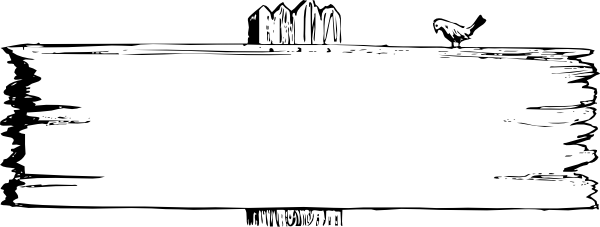 MADRID  1KM
cerca
Nick Avery
[Speaker Notes: [1/2]
Timing: 1 minute

Introduce and elicit the pronunciation of the individual SSC ‘ce’ and then present and practise the pronunciation of the source word ‘cerca’.

A possible gesture for this source word would be to bring two open palms close together (but not touching)]
ci
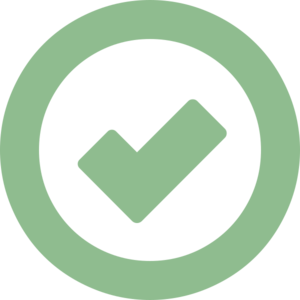 cierto
Nick Avery
[Speaker Notes: [2/2]
Introduce and elicit the pronunciation of the individual SSC ‘ci’ and then present and practise the pronunciation of the source word ‘cierto’.

A possible gesture for this source word would be to give a ‘thumbs up’]
Fonética
escuchar
How many times in each sentence do you hear ‘ce’ and ‘ci’?  Tally each time.  Escribe las palabras en español.
parece
cierto
1
centro
cinco
ciudad
2
bicicletas
estación
cerca
3
once
cine
parece
4
cine
excelente
[Speaker Notes: Timing: 6 minutes

Aim: to continue focusing on SSCs [ci], [ce]; to also revisit previously taught vocabulary.

Procedure:
Students listen to each recording and tick the correct column depending on the sound they hear.
Students listen again and write the word in Spanish.

Transcript:
Parece ser cierto.
Hay cinco bicicletas en el centro de la ciudad.
La estación está cerca pero el cine está a once kilómetros.
Estamos en el cine. La película parece excelente.

Note: All vocabulary here has been seen by students either as source/cluster words (as per lesson 1 in this sequence) or in previous vocab sets, apart from sentence five which includes a cognate: excelente [1546].  This could be used to challenge students or left out if teachers prefer, depending on the ability of the class.]
¿Cómo se dice en inglés?
leer
Parece ser cierto.
It seems/appears to be true.
Hay cinco bicicletas en el centro de la ciudad.
There are five bikes in the centre of the city.
La estación está cerca, pero el cine está a once kilómetros.
The station is near, but the cinema is eleven kilometres away.
Estamos en el cine. La película parece excelente.
We are in the cinema. The film seems/appears excellent.
[Speaker Notes: OPTIONAL
Timing: 5 minutes

Aim: to check understanding of the sentences used on the previous slide.

Procedure:
Students translate each sentence into English.
Teacher shows the answers by clicking on the orange bars.

Note: Teacher could focus particularly on ‘estamos’ (why is it ‘estamos’ here and not ‘somos’ – location is conveyed).]
Vocabulario
hablar
Luca y Lorena
Isobel
Paco y Sofía
Chu-Chu
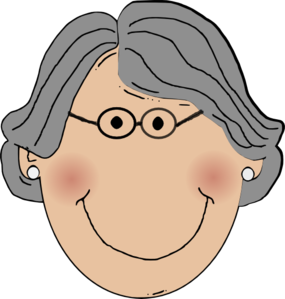 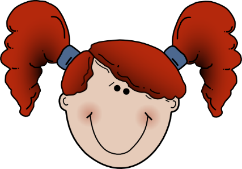 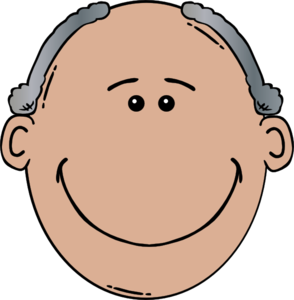 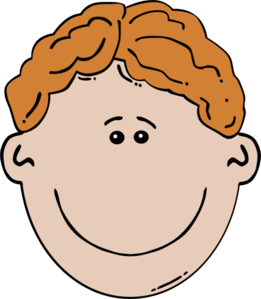 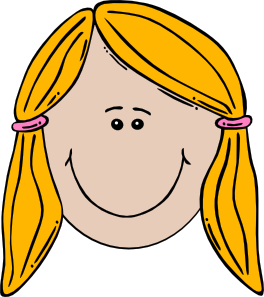 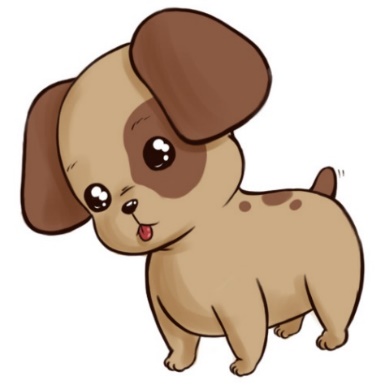 la prima
el perro
el abuelo
la abuela
los primos
______
______
_______
_______
_______
quite active
strong
very strongbeautiful
very active
quite nice
active
strange
nervous
quite strong
¿Quiénes son activos?
¿Quién es nervioso?
¿Quién es hermoso?
¿Quién es fuerte?
¿Quién es bastante activa?
¿Quién es bastante fuerte?
¿Quién es bastante simpática?
[Speaker Notes: Timing: 5 minutes

Aim: to revisit the vocabulary for this week (from week 2.1.2) in comprehension and production

Procedure:
Teacher asks students ‘¿Quién es / Quiénes son?’ to recap the vocab for the members of the family. Elicit from left to right.
Teacher clicks (left to right) reveal the Spanish word for each family member.
Teacher brings up questions on a mouse click.
Students answer each question, giving either the name of the family members, or saying/writing the words in Spanish e.g los primos.

Notes: 
To force recall of the family members in Spanish teachers could conduct this activity with the boxes obscuring the word in Spanish.  This would be a test not only of understanding the adjective but recalling/spelling the family members.
Given that muy is not part of this vocab set, it is not used in any of the Spanish questions.]
Descripciones de los amigos
leer
Lee las descripciones.  ¿Son Paco y Paulina o Sara y María?  
Escribe los adjetivos en inglés.
están morenos
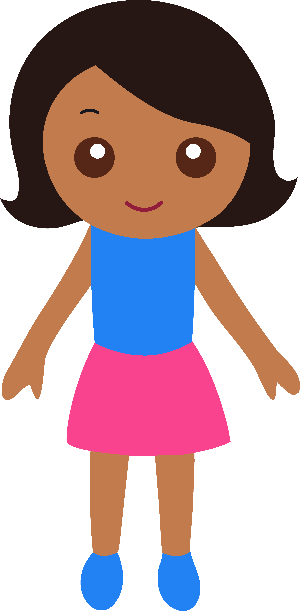 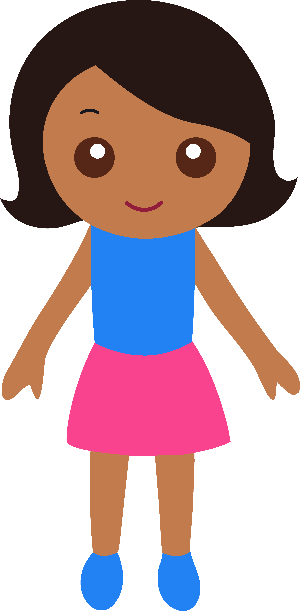 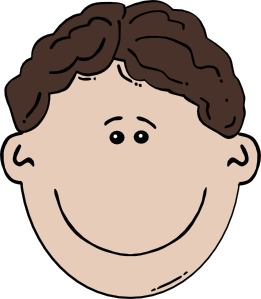 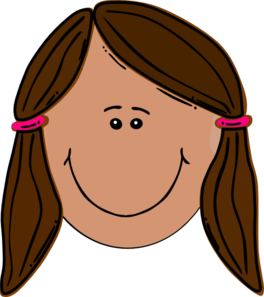 son serias
están locas
Sara
María
Paco
Paulina
son aburridos
They are…
serious
(acting) crazy
dark-haired/skinned
bored
They are…
tanned
boring
nervous
(being) serious
son nerviosos
_________________________
_________________________
son morenas
_________________________
_________________________
_________________________
están aburridas
_________________________
_________________________
están serios
_________________________
[Speaker Notes: Timing: 8 minutes.

Aim: to reinforce the meanings of the adjectives when used with ‘son’ and ‘están’; to consolidate understanding of adjective (gender) agreement.

Procedure:
Teacher elicits the rules by asking the class how they will work out the answers. 
Students give the answers in any order, considering if it’s a temporary state or a trait. 
Teacher shows the answers working out which box to click by looking at the descending order from the list in Spanish.

Note: these are the adjectives listed in the order they descend in the list:
 
Paco & Paulina: 
tanned
boring
nervous
being serious

Sara & María:
serious
acting crazy
dark-haired/skinned
bored]
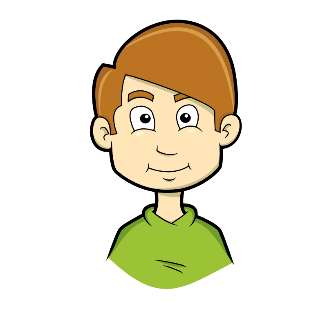 ¿Qué describe Ignacio?
escuchar
Escucha y marca A o B o A y B. Escribe el adjetivo. Luego, escucha otra vez. Es ‘hoy’ o ‘en general’?
oscuro
hoy
1
hoy
claros
2
en general
fuertes
3
hermosas
hoy
4
oscuros
en general
5
activos
hoy
6
[Speaker Notes: Timing: 8 minutes

Aim: to consolidate understanding of the difference in meaning between ‘son’ and ‘están’; to practise adjective agreement.

Procedure:
Students listen to each recording and mark the corresponding column depending on the gender of the adjective.
Students listen again and write the adjective in Spanish, focusing on the ending.
Students write ‘hoy’ if the sentence included ‘están’ and ‘en general’ if the sentence includes ‘son’.

Transcript:
[el cielo] está oscuro
[los ríos] están claros
[las abuelas] son fuertes
[las primas] están hermosas
[los colores] son oscuros
[los perros] están bastante activos en el parque

Notes: 
The adjectives chosen here include three from 2.1.2 (hermoso, activo, fuerte) to offer further reinforcement of the revisited vocabulary (and evidence changing patterns of adjectives ending in -o  plus adjectives ending in –e). Oscuro and claro are included from this week’s set as these have not yet been practised.  This serves to offer variety of language/sentences and different contexts to further illustrate the use of ser/estar.
During the feedback, check students’ understanding of the nouns.  Some of these words will be needed in the speaking activity which follows. (Los ríos / Las casas / Los chocolates / Las profesoras / Las primas / Los perros/ Las camisas / Los abuelos).  Teacher could quickly write them on the board to serve as a visual support during the speaking activity.]
¿Ser or estar?
leer
Lee las frases. ¿Es necesario usar ‘ser’ o ‘estar’ en español?
[Speaker Notes: Timing: 5 minutes
Aim: to consolidate understanding of the contexts in which ‘estar’ and ‘ser’ are required

Procedure:
Students read each sentence and decide whether they would need to use ‘ser’ or ‘estar’ in that sentence, depending on the meaning conveyed.
Teacher shows the answers one by one. The sentences for moreno and aburrido exemplify the difference in meaning of these two adjectives when used with ser or estar.  During the feedback, draw students’ attention to this.  They will then be translating these sentences as a production activity next.]
¿Ser or estar?
escribir
Escribe las palabras subrayadas en español.
_________________________
_________________________
_________________________
_________________________
_________________________
_________________________
[Speaker Notes: Timing: 7 minutes

Aim: to improve productive use of ‘ser’ and ‘estar’, practising with first and third person (singular and plural) forms of both verbs

Procedure:
Students translate each sentence.
Teacher shows the answers.
Teacher discuss with students alternate translations for the sentences with estar or ser, such as ‘the author are feeling bored’ (5) or ‘the rivers are generally clear’ (4).

Note: accurate use of number agreement on the adjective is to be encouraged here (in all instances the plural marker –s is used)]
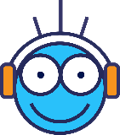 Deberes
New vocabulary for 7.3.1.1:
Audio file
Student worksheet
In addition, revisit:	  Term 2.2.3			  Term 2.1.3
[Speaker Notes: Use this slide to set the homework.
For Y7, the typical homework will be to pre-learn vocabulary for the next lesson.There is an audio file to accompany the student worksheet.


Notes:
i) Teachers may, in addition, want to recommend use of a particular online app for the pre-learning of each week’s words.ii) Quizlet now requires parental involvement / registration / permissions for users below the age of 13, so it is perhaps most suitable for Y9 – 11 students.iii) Language Nut hosts LDP vocabulary lists and these are free for schools to use, though there is a registration process.  One benefit is that all of the student tracking data that Language Nut offers  are also available to schools that use the LDP lists for practice. Perhaps this makes it a good option for Y7/8.
iv) There are other free apps, and new ones are always appearing. Teachers have told us that they are currently using:Flippity, Wordwall (where using previously-created activities is free).
v) Gaming Grammar has been acquired by Language Nut.  Its original content should still be available to teachers and much of it is appropriate for Y7 learners. Verbs (present): 1st person singular/plural in the ‘Verb agreement (present)’ menu practices aspects of this week’s lessons.]